Figure 12. Projections from the anterior subiculum of the hippocampal formation in case ACy14. The series of drawings of ...
Cereb Cortex, Volume 25, Issue 11, November 2015, Pages 4351–4373, https://doi.org/10.1093/cercor/bhv019
The content of this slide may be subject to copyright: please see the slide notes for details.
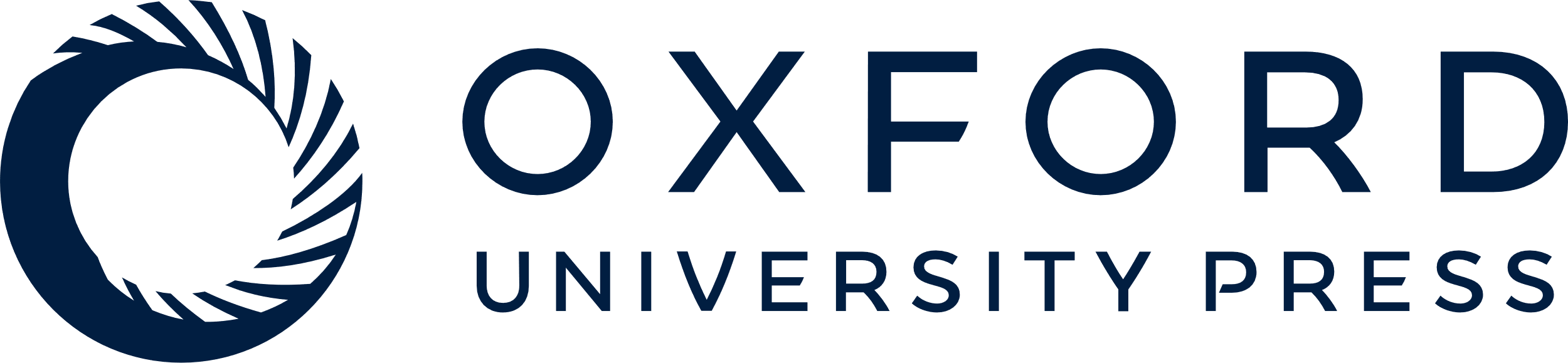 [Speaker Notes: Figure 12. Projections from the anterior subiculum of the hippocampal formation in case ACy14. The series of drawings of coronal sections go from anterior (#1) to posterior (#8). The numbers (letters in the case of the insula) correspond to different prefrontal areas. Terminal label is shown in gray, with darker gray representing denser label. The cross-hatching marks those areas with both fiber and terminal labeling. NA, nucleus accumbens, DB, diagonal band; other abbreviations are as in Figure 3.


Unless provided in the caption above, the following copyright applies to the content of this slide: © The Author 2015. Published by Oxford University PressThis is an Open Access article distributed under the terms of the Creative Commons Attribution License (http://creativecommons.org/licenses/by/4.0/), which permits unrestricted reuse, distribution, and reproduction in any medium, provided the original work is properly cited.]